«Задания по тексту» (словосочетание; предложение: грамматическая основа предложения, части предложения и пр.)
Ликвидация профессиональных дефицитов школьных учителей 
Московской области
кандидат филологических наук, доцент Астафьева О.А.
Региональная диагностическая работа по русскому языку для обучающихся 10-х классов общеобразовательных организаций Московской области 17 сентября 2020 г.
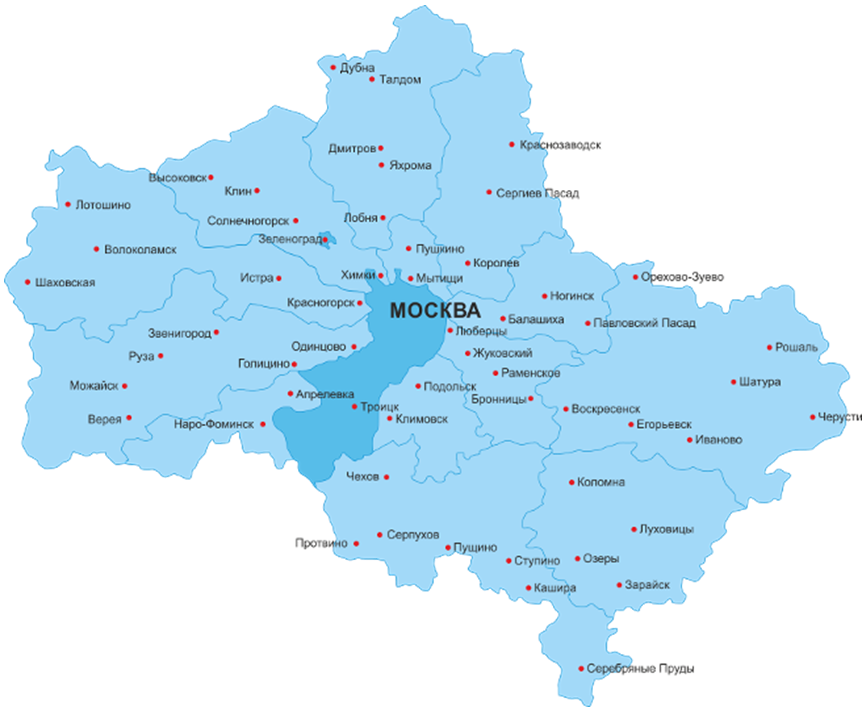 1033 муниципальных образовательных
организаций Московской области
2 государственных образовательных учреждения РФ
10 государственных образовательных учреждения субъекта РФ
51 негосударственная образовательная организация
Региональная диагностическая работа по русскому языкудля обучающихся 10-х классов общеобразовательных организаций Московской области 17 сентября 2020 г.
Количество обучающихся 10-х классов, выполнявших диагностическую работу по русскому языку, – 28703

Количество 10-х классов, участвовавших в выполнении диагностической работы по русскому языку, – 1611

Количество школ, участвовавших в выполнении диагностической работы по русскому языку, - 1096
Обучающиеся, набравшие МАХ и 0 баллов за задание1 группа – ЗАДАНИЯ ПО ТЕКСТУ (задания №№ 1-5)
1 группа – ЗАДАНИЯ ПО ТЕКСТУ (задания №№ 1 –5)
Знать и применять орфографические, синтаксические, пунктуационные и грамматические нормы(морфологические).
Уметь выделять значимые части слова (морфемы); уметь выполнять морфемный анализ языковой единицы; знать основные способы словообразования; уметь выполнять словообразовательный анализ, уметь использовать приобретённые знания и умения в практической деятельности.
Знать самостоятельные части речи. Знать служебные части речи. Уметь выполнять морфологический анализ слова и использовать приобретённые знания в практической деятельности.
Знать: словосочетание; предложение (грамматическая основа предложения ; подлежащее и сказуемое как главные члены предложения); второстепенные члены предложения; двусоставные и односоставные предложения; распространённые и нераспространённые предложения; полные и неполные предложения; осложнённое простое предложение; сложное предложение; осложнённое простое предложение; сложное предложение с разными видами связи; уметь выполнять синтаксический анализ простого и сложного предложения.
Как синтаксическая функция влияет на определение части речи?
Слово категории состояния
1. На празднике красиво. 

2. Он говорил красиво.

3. Его лицо красиво.
Наречие
Краткое прилагательное
Словосочетание
Не являются словосочетаниями:
1. Грамматическая основа двусоставного предложения: Горит восток зарёю новой. (А. Пушкин).
2. Сочетание определяемого слова и обособленного второстепенного члена (полупредикативные отношения): Заносил в свою тетрадку строки, жившие вразброс.
3. Ряды однородных членов: И пращ, и стрела, и лукавый кинжал щадят победителя   годы (А. Пушкин).
Словосочетание
4. Группа сказуемого в страдательном обороте: Задание выполняется студентами.
5. Объединения форм некоторых местоимений (соположение форм): все мы, мы сами, все вместе, она одна.
6.Соединение служебного и знаменательного слова: около леса, вследствие болезни, у дороги, не писал.
Словосочетание
7. Аналитические формы степеней сравнения прилагательных: более удобный, самый умный.
8. Глагольные формы будущего сложного времени, сослагательного и повелительного наклонений: буду писать, погулял бы, пусть читает, давайте говорить.
9. Фразеологизмы: бить баклуши, точить лясы.
10. Описательные глагольно-именные обороты: проходить службу, дать оценку.
Выпишите из предложения сочетания слов, не являющиеся словосочетаниями, а также все словосочетания
Готов к отъезду, книга прочитана, фрукты и овощи, рубка леса, будем строить, чрезвычайно полезно, книга без обложки, сломя голову, встретить друга, старые истории, лежать на песке, вовсе не готов, высокий дом, любить рисовать, серый в крапинку, строится рабочими, два яблока, самый умный, в густом тумане, оказать помощь, вследствие дождя, въехать в лес, мимо дома; то спит, то гуляет; наша директор, именно ты.
Выпишите из предложения сочетания слов, не являющиеся словосочетаниями, а также все словосочетания
Недалеко от нас, в прибрежном овраге, спускавшемся из леса к морю, быстро прыгала по каменистому ложу мелкая прозрачная речка (И. Бунин).
Выделение грамматической основы предложения. Подлежащее
Цельное словосочетание:
а) с количественным значением: Прошло несколько месяцев.
б) со значением совместности: Маша с летчиком медленно пошли по росе (К. Паустовский).
в) со значением избирательности: Никто из них не хотел начинать разговор первым (С. Крутилин).
г) со значением неопределенности: Что-то слышится родное в долгих песнях ямщика (А. С. Пушкин).
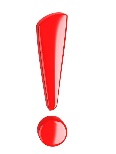 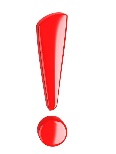 ВЫДЕЛЕНИЕ ГРАММАТИЧЕСКОЙ ОСНОВЫ ПРЕДЛОЖЕНИЯ. СКАЗУЕМОЕ
Способы выражения:
1) глагол в спрягаемой форме: Октябрь уж наступил (А. Пушкин).
Я буду читать – сказуемое простое глагольное, но вы­ражено сложной формой будущего времени.
2) инфинитив: А царица хохотать.
3) глагольно-именной обо­рот (= одному слову: Он оказал помощь другу (= помог).
Ср: проходить службу = служить, дать оценку = оценить
 4) глагольный фразеологизм: сесть в калоши, смотреть сквозь пальцы, прийти в себя.
Он смотрел сквозь пальцы на прогулы ученика.
 5) разговорные усечённые или стяжённые формы: хвать, бряк, хлоп, стук
Он хвать сумку и бежать.
Выделение грамматической основы предложения. Сказуемое
фазисное значение
модальное значение
Выделение грамматической основы предложения. Сказуемое
отвлеченная
полуотвлеченные
Синтаксические функции инфинитива
Примеры
1. Подвод в обозе было около двадцати.
2. Человек он был хороший. Ср: Я сегодня был в школе.
3. Ты будешь большой, Ассоль (А. Грин).
4. Мать учила его кроить и шить (К. Паустовский).
5. Всегда был ему по душе этот старинный русский город (О. Туберовская).
6. У писателя Александра Степановича Грина был в тихом старом Крыму невзрачный песик-дворняга Тобик (К. Паустовский).
7. Бывает, собака-щенок, играя с бумажкой, привязанной на ниточку, вдруг что-то заметит, может быть, даже разгадает секрет игры и глазами, как будто освещенными настоящим светом разума, заглянет в глаза самому человеку (М. Пришвин).
Сложности в определении типов односоставного предложения
Люблю грозу в начале мая (Ф. Тютчев).
Приветствую тебя, пустынный уголок (А. Пушкин).
НО:
Пришел, увидел, победил (Гай Юлий Цезарь).


Двусоставное неполное предложение со свободной позицией подлежащего
Влияние порядка слов на квалификацию членов предложения: 
Различай:
Дождливая осень.
Осень дождливая.

Трудно работать несколько часов подряд без отдыха.
Работать несколько часов подряд без отдыха трудно.

Охранять леса – прекрасное дело!
Прекрасное дело – охранять леса!
Задание
Волшебная осень парков. Тихо. Чуть-чуть сыровато. Листья нехотя отрываются и словно нависают на невидимых паутинках. Долго-долго падают кленовые листья. Как хороши! Хотелось сказать садовнику, чтобы не подметал.
Как поймать дыхание осени? Кажется, листья падают не беззвучно. Кажется, полет сопровождает какая-то музыка. Бом-бом! Стройная музыка в парке. Один ли я слышу?
Нет. Вот девочка подняла голову, блестящими глазами провожает листья. Рядом женщина под зонтиком. Книга. Но она не читает. Она слушает золотой хоровод. Вспоминаю: скорее бы поймать этот миг! Поймать хоть отрывок музыки листопада.                                                                                                            
    (По В. Пескову).
Способы осложнения простого предложения. Приложение
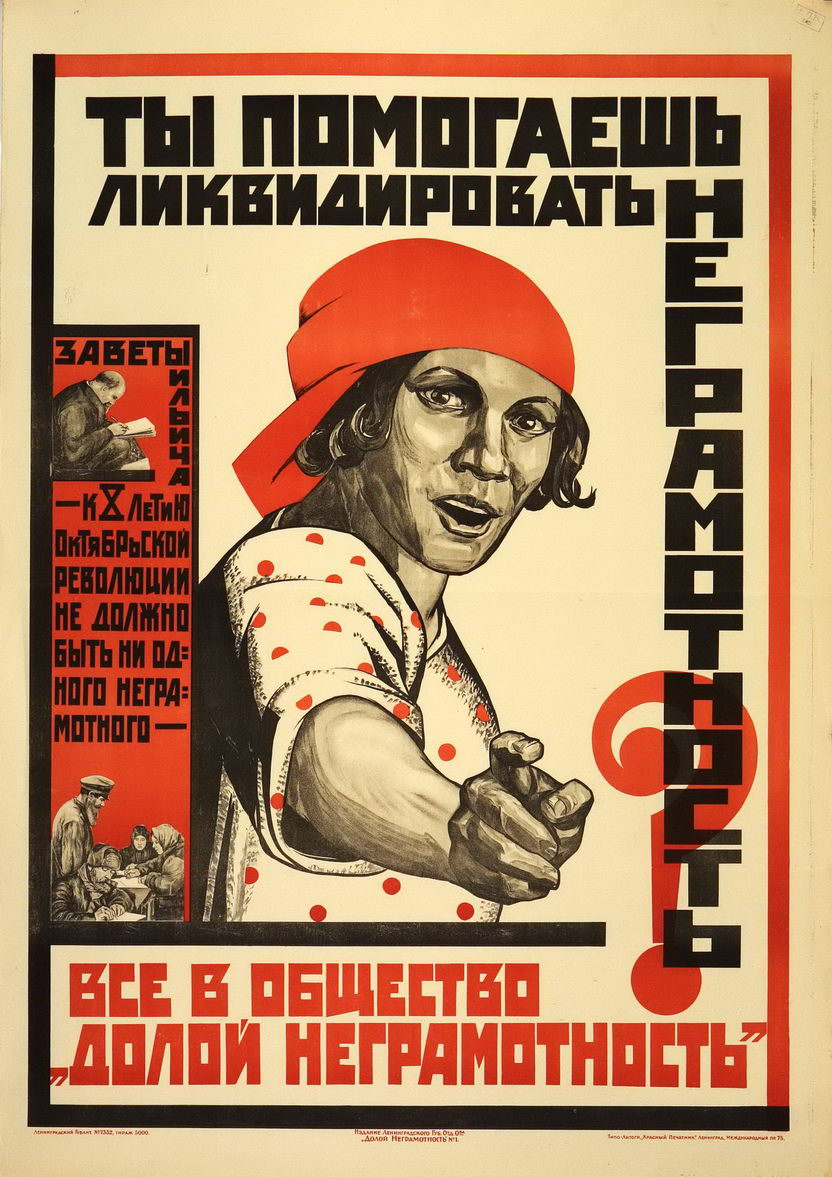 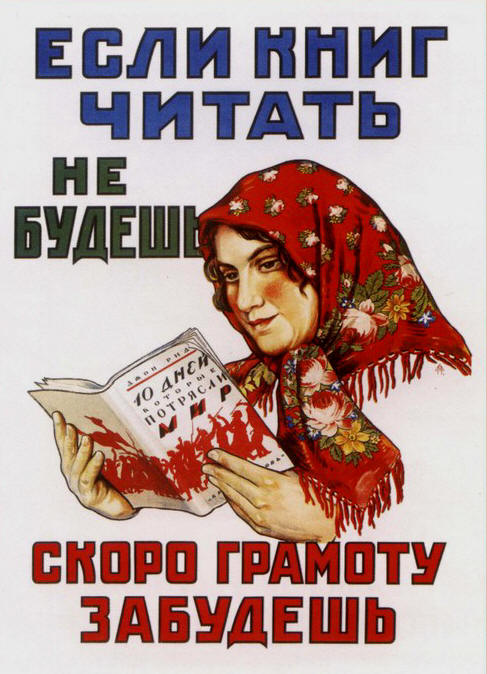 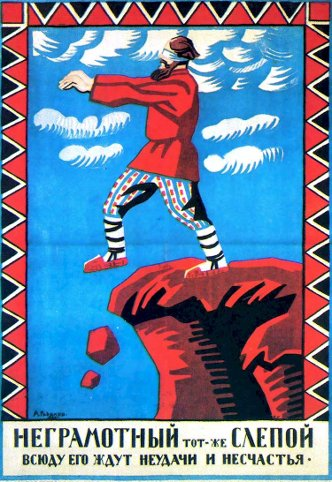 Спасибо за внимание!